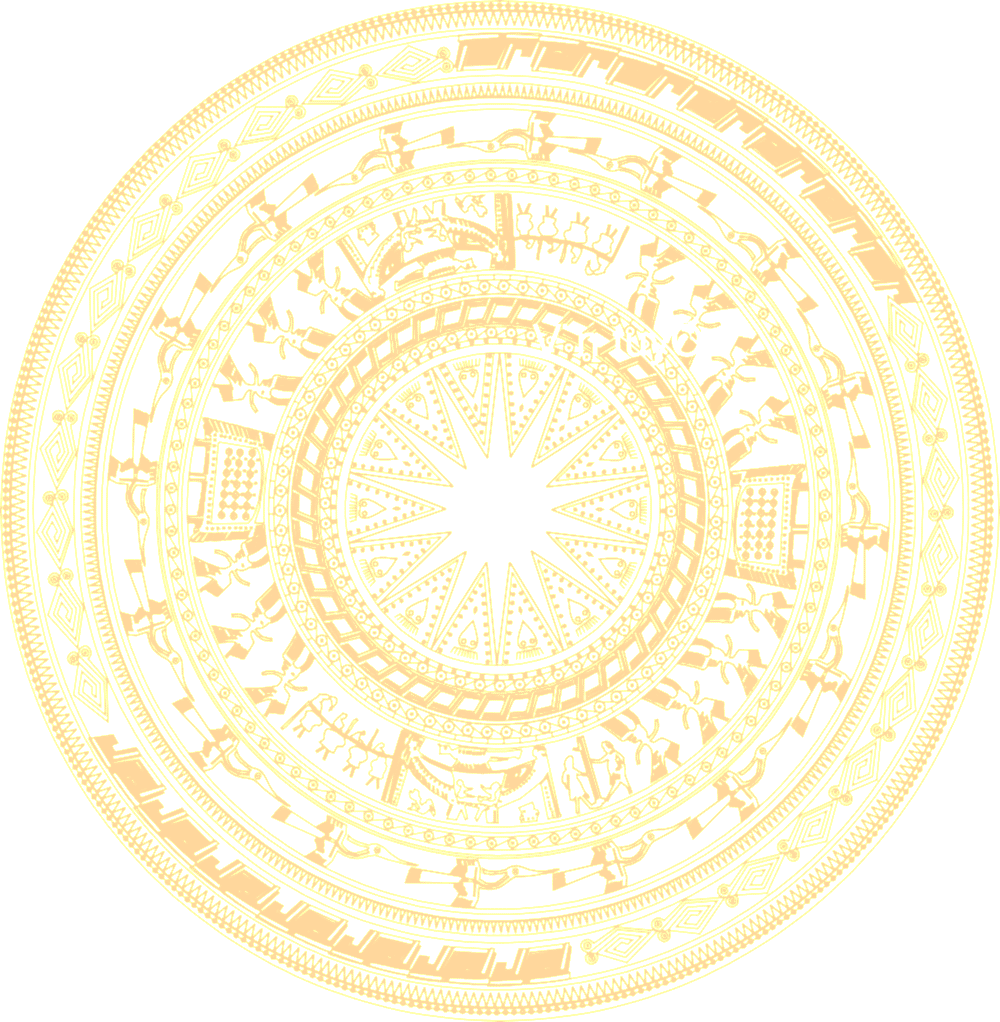 MỘT SỐ ĐIỂM MỚI 
TRONG CÔNG TÁC THANH TRA, KIỂM TRA
I. Căn cứ
1) Nghị quyết số 29-NQ/TW của Ban Chấp hành Trung ương 8 (khóa XI)…
2) Chương trình hành động số 34-CTr/TU ngày 04/02/2015 của Ban TVTU…
3) Kết luận số 134-KL/TU ngày 04/5/2021 của Ban TVTU về việc tiếp tục thực hiện Chương trình hành động số 34…
4) Kế hoạch số 193/KH-UBND ngày 19/8/2021 của UBNDTP về việc triển khai thực hiện Kết luận số 134…
5) Chỉ thị số 5927/CT-BGDĐT ngày 20/12/2016 của Bộ trưởng Bộ GDĐT về việc tăng cường công tác thanh tra giáo dục đáp ứng yêu cầu đổi mới căn bản, toàn diện giáo dục và đào tạo.
6) Chỉ thị số 1048/CT-BGDĐT ngày 28/4/2020 của Bộ trưởng Bộ GDĐT về việc tăng cường công tác thanh tra giáo dục đáp ứng yêu cầu giáo dục phổ thông và tự chủ giáo dục đại học.
Nghị quyết số 29-NQ/TW của Ban Chấp hành Trung ương 8 
Về đổi mới căn bản, toàn diện giáo dục và đào tạo
I- Quan điểm chỉ đạo 
1- Giáo dục và đào tạo là quốc sách hàng đầu, là sự nghiệp của Đảng, Nhà nước và của toàn dân.
2- Đổi mới căn bản, toàn diện giáo dục và đào tạo là đổi mới những vấn đề lớn, cốt lõi, cấp thiết, từ quan điểm, tư tưởng chỉ đạo đến mục tiêu, nội dung, phương pháp, cơ chế, chính sách, điều kiện bảo đảm thực
3- Chuyển mạnh quá trình giáo dục từ chủ yếu trang bị kiến thức sang phát triển toàn diện năng lực và phẩm chất người học.
4- Chuyển phát triển giáo dục và đào tạo từ chủ yếu theo số lượng sang chú trọng chất lượng và hiệu quả
5- Đổi mới hệ thống giáo dục theo hướng mở, linh hoạt, liên thông giữa các bậc học, trình độ và giữa các phương thức giáo dục, đào tạo.
6- Phát triển hài hòa, hỗ trợ giữa giáo dục công lập và ngoài công lập
7- Chủ động, tích cực hội nhập quốc tế để phát triển giáo dục và đào tạo, đồng thời giáo dục và đào tạo phải đáp ứng yêu cầu hội nhập quốc tế để phát triển đất nước.
II- Mục tiêu
III- Nhiệm vụ, giải pháp
1- Tăng cường sự lãnh đạo của Đảng, sự quản lý của Nhà nước đối với đổi mới giáo dục và đào tạo
2- Tiếp tục đổi mới mạnh mẽ và đồng bộ các yếu tố cơ bản của giáo dục, đào tạo theo hướng coi trọng phát triển phẩm chất, năng lực của người học
3- Đổi mới căn bản hình thức và phương pháp thi, kiểm tra và đánh giá kết quả giáo dục, đào tạo, bảo đảm trung thực, khách quan
4- Hoàn thiện hệ thống giáo dục quốc dân theo hướng hệ thống giáo dục mở, học tập suốt đời và xây dựng xã hội học tập
5- Đổi mới căn bản công tác quản lý giáo dục, đào tạo, bảo đảm dân chủ, thống nhất; tăng quyền tự chủ và trách nhiệm xã hội của các cơ sở giáo dục, đào tạo; coi trọng quản lý chất lượng
6- Phát triển đội ngũ nhà giáo và cán bộ quản lý, đáp ứng yêu cầu đổi mới giáo dục và đào tạo
7- Đổi mới chính sách, cơ chế tài chính, huy động sự tham gia đóng góp của toàn xã hội; nâng cao hiệu quả đầu tư để phát triển giáo dục và đào tạo
8- Nâng cao chất lượng, hiệu quả nghiên cứu và ứng dụng khoa học, công nghệ, đặc biệt là khoa học giáo dục và khoa học quản lý
9- Chủ động hội nhập và nâng cao hiệu quả hợp tác quốc tế trong giáo dục, đào tạo
Sở GDĐT đã ban hành Kế hoạch số 2449/KH-SGDĐT ngày 08/11/2021 về việc Đổi mới công tác thanh tra, kiểm tra đáp ứng yêu cầu đổi mới giáo dục phổ thông giai đoạn 2021-2025…. 
Một số giải pháp cơ bản, đó là:                  
1. Tiếp tục nâng cao nhận thức, hoàn thiện thể chế cho hoạt động thanh tra giáo dục
- Đẩy mạnh công tác tuyên truyền, phổ biến pháp luật về giáo dục.
- Người đứng đầu cơ quan quản lý giáo dục, cơ sở giáo dục…
2. Tiếp tục kiện toàn tổ chức, đội ngũ cán bộ thanh tra và CTVTTGD
3. Xây dựng kế hoạch, nội dung thanh tra, kiểm tra 
Kế hoạch thanh tra, kiểm tra có trọng tâm, trọng điểm, tập trung vào công tác quản lý, các vấn đề nóng, bức xúc.
4. Chuẩn hóa quy trình, nâng cao chất lượng và hiệu quả hoạt động thanh tra, kiểm tra
Chuẩn hóa hoạt động thanh tra… 
Xây dựng hoàn thiện quy trình thanh tra, kiểm tra cho từng đối tượng…
Phối hợp chặt chẽ với cơ quan quản lý, cơ quan thanh tra các cấp.. 
 Các phòng GDĐT xây dựng Kế hoạch kiểm tra...
Các đơn vị giáo dục xây dựng kế hoạch công tác kiểm tra nội bộ…
5. Nâng cao chất lượng công tác giải quyết khiếu nại, tố cáo; tập trung giải quyết dứt điểm các vụ tố cáo kéo dài
Cơ quan quản lý giáo dục, cơ sở giáo dục kiện toàn và thực hiện tốt công tác tiếp công dân, xử lý đơn thư và giải quyết khiếu nại, tố cáo... 
6. Tăng cường phối hợp các lực lượng trong công tác thanh tra, kiểm tra
7. Công tác thông tin, truyền thông
Một số nội dung trong công tác thanh tra kiểm tra năm học 2022-2023
1.1. Việc thực hiện chương trình giáo dục phổ thông 2018;
1.2. Công tác quản lý dạy thêm, học thêm, dạy liên kết; 
1.3. Việc tổ chức nuôi dưỡng, chăm sóc, giáo dục trẻ đáp ứng yêu cầu chương trình giáo dục mầm non, đặc biệt ở các cơ sở mầm non độc lập, tư thục;
1.4. Công tác quản lý văn bằng, chứng chỉ; kiểm định chất lượng giáo dục và công nhận trường đạt chuẩn quốc gia;
1.5. Công tác tuyển sinh; công tác tổ chức các kỳ thi; tổ chức dạy học, kiểm tra, đánh giá kết quả học tập;
1.6. Công tác quản lý tài chính, tài sản; hoạt động thu, chi đầu năm học…
1.7. Các biện pháp đảm bảo an ninh, an toàn trường học…
1.8. Việc thực hiện quy chế tổ chức và hoạt động; quy tắc ứng xử, đạo đức nhà giáo, thực hiện chính sách pháp luật về giáo dục; việc thực hiện công khai trong giáo dục;
1.9. Công tác kiểm tra/kiểm tra nội bộ.
II. Điểm mới trong công tác thanh tra
- Chuyển từ thanh tra chuyên môn sang thanh tra trách nhiệm quản lý của người đứng đầu.
- Phát huy nhân tố tích cực, phòng ngừa ngăn chặn các sai phạm, kiến nghị, xử lý (nếu có).
- Thực hiện xử phạt vi phạm hành chính đối với cơ quan, tổ chức, các nhân vi phạm hành chính trong lĩnh vực giáo dục theo quy định tại Nghị định số 04/2021/NĐ-CP của Chính phủ Quy định xử phạt hành chính trong lĩnh vực giáo dục, được sửa đổi, bổ sung tại Nghị định số 127/NĐ-CP ngày 30/12/2021 của Chính phủ và các quy định pháp luật có liên quan.
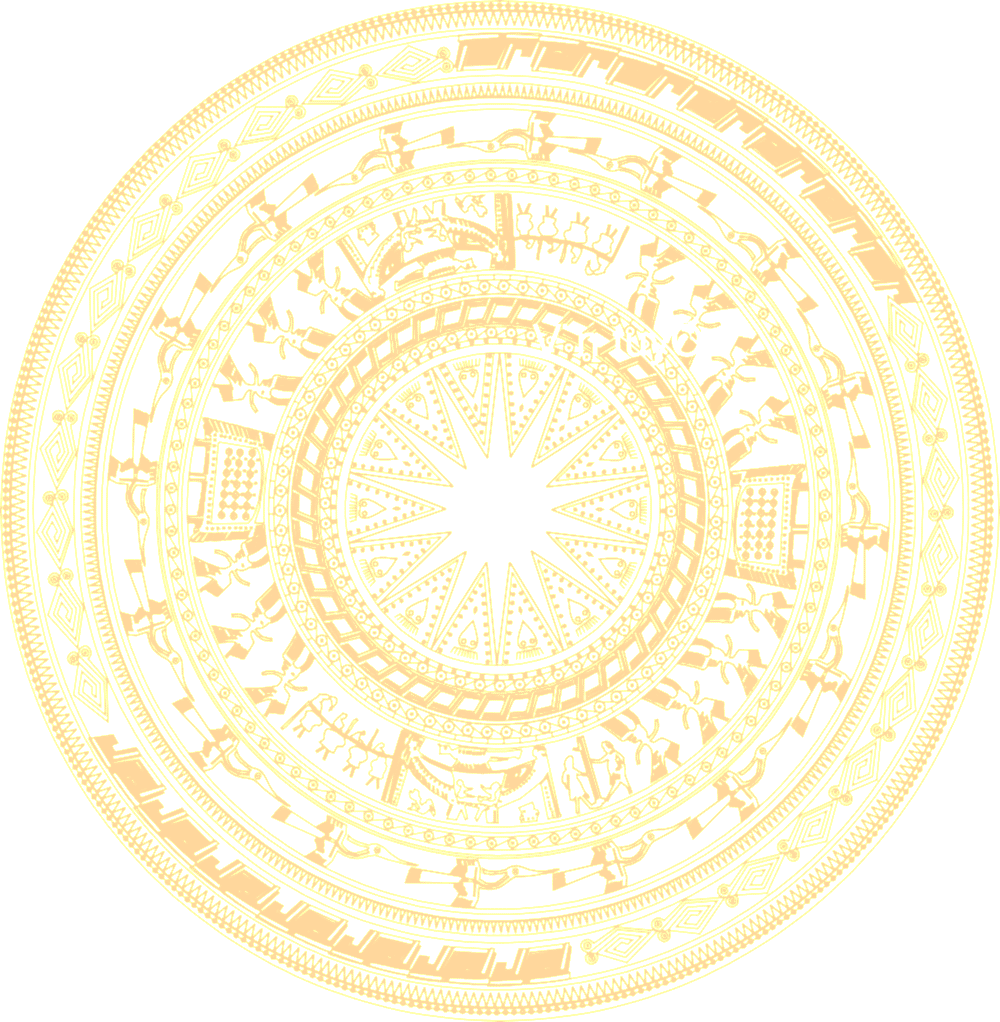 Trao đổi một số vấn đề
về công tác quản lý qua thanh tra/kiểm tra
Xây dựng kế hoạch
KTĐG, điều chỉnh
Tổ chức triển khai
Chỉ đạo thực hiện
Sơ đồ chu trình quản lý
I. Xây dựng kế hoạch (theo thời gian, thời điểm, tính chất công việc…)
1.1. Cung cấp văn bản cho từng đối tượng. 
1.2. Đọc và nghiên cứu kỹ để hiểu văn bản, đặc biệt những văn bản mới đã thay thế văn bản hết hiệu lực để phục vụ công tác quản lý ngoài những văn bản về chuyên môn.
 	Một số văn bản mới, đặc biệt là: Nghị quyết 02/2022/NQ-HĐND ngày 20/7/2022 của HĐND thành phố 
1.3. Thảo luận tham gia ý kiến 
1.4. Xây dựng kế hoạch, quy trình thực hiện, phân công người thực hiện.
1.5. Chú ý tính trung thực, chính xác của kế hoạch.
2. Tổ chức triển khai
- Hiệu trưởng, BGH, Ban KTNB phải cùng vào cuộc với người thực hiện công việc trực tiếp (GVCN, GVBM, nhân viên, trưởng ban ĐDCMHS lớp…). 
3. Chỉ đạo thực hiện
4. Kiểm tra đánh giá, điều chỉnh
- Kiểm tra, điều chỉnh kịp thời theo nguyên tắc quản đế đâu thì kiểm đến đó…
Cụ thể:
 Công tác quản lý của thủ trưởng đơn vị gồm:
- Quản lý con người (Quy chế tổ chức): 
- Quản tiền (tài chính): 
- Quản lý cơ sở vật chất
- Quản lý việc
Để làm tốt công tác quản lý cần
1. Phải tuân thủ pháp luật, tránh chủ nghĩa kinh nghiệm
2. Thực hiện tốt QCDC, quy tắc ứng xử; Công khai
3. Xây dựng khối đoàn kết nội bộ
4. Công tác kiểm tra nội bộ: Theo văn bản số 2000
- Theo kế hoạch
- Đột xuất
- Khi có dư luận
5. Bồi dưỡng, tập huấn đội ngũ
6. Công tác truyền thông
THỰC HIỆN CÔNG KHAI
 ĐỐI VỚI CƠ SỞ GIÁO DỤC
Căn cứ thực hiện
Thông tư số 36/2017/TT-BGDĐT ngày 28/12/2017 của Bộ trưởng Bộ GDĐT về việc ban hành Quy chế thực hiện công khai đối với cơ sở giáo dục và đào tạo thuộc hệ thống giáo dục quốc dân. 
Văn bản số 551/SGDĐT-TTr ngày 17/3/2022 về việc hướng dẫn thực hiện công khai đối với cơ sở giáo dục;
Thông tư 36 gồm có 3 chương, 10 Điều
 Chương I: Quy định chung (3 điều, Điều 1-> Điều 3)
 Chương II: Nội dung thực hiện công khai (5 điều, Điều 4->Điều 8)
 Chương III: Tổ chức thực hiện (2 điều, Điều 9->Điều 10)
 Nội dung công khai gồm:
Công khai cam kết chất lượng giáo dục và chất lượng giáo dục thực tế
Công khai điều kiện đảm bảo chất lượng giáo dục
Công khai thu chi tài chính
Hình thức và thời điểm công khai: 
	Theo quy định tại Điều 8 Thông tư 36
Văn bản số 551/SGDĐT-TTr ngày 17/3/2022
về việc hướng dẫn thực hiện công khai đối với cơ sở giáo dục
III. TỔ CHỨC THỰC HIỆN
1. Theo quy định tại Điều 9 của Thông tư 36 và CV551, trong đó chú ý:
1.1. Đối với việc công khai trên trang thông tin điện tử:
- Xây dựng chuyên mục riêng trên trang thông tin điện tử của cơ sở giáo dục để quản lý nội dung công khai theo Thông tư 36. Khuyến khích cơ sở giáo dục xây dựng chuyên mục riêng để đăng tải nội dung công tác công khai, minh bạch theo quy định tại Luật phòng, chống tham nhũng nói chung và các văn bản quy định về công khai trong lĩnh vực giáo dục nói riêng;
- Cập nhật các nội dung công khai theo quy định trên trang thông tin điện tử của cơ sở giáo dục đảm bảo đầy đủ, kịp thời, dễ tìm kiếm, chú ý về định dạng, phông chữ;
- Nội dung công khai trên trang thông tin điện tử phải được để ở chế độ hiển thị liên tục, không được gỡ bỏ hoặc để ở chế độ ẩn;
1.2. Đối với việc công khai dưới hình thức niêm yết:
- Niêm yết công khai tại cơ sở giáo dục đảm bảo chính xác, đủ nội dung, đúng thời gian quy định, liên tục trong suốt thời gian công khai; vị trí công khai phải phù hợp để cán bộ, giáo viên, học sinh, phụ huynh học sinh thuận tiện xem xét, biết, ….. 
- Lưu giữ các biểu mẫu công khai và minh chứng việc niêm yết công khi tại cơ sở giáo dục để phục vụ công tác thanh tra, kiểm tra khi cần thiết (Ví dụ: Thiết lập biên bản, hình ảnh…).
1.3. Đối với việc công khai dưới hình thức phổ biến trong cuộc họp hoặc phát tài liệu trước khi tổ chức cuộc họp cha mẹ học sinh.
Cần lưu giữ các biểu mẫu công khai và minh chứng việc phổ biến công khai trong cuộc họp để phục vụ công tác thanh tra, kiểm tra khi cần thiết (Ví dụ: Thiết lập biên bản việc phổ biến công khai trong cuộc họp hoặc nội dung công khai được thể hiện trong biên bản cuộc họp…).